Data Structures
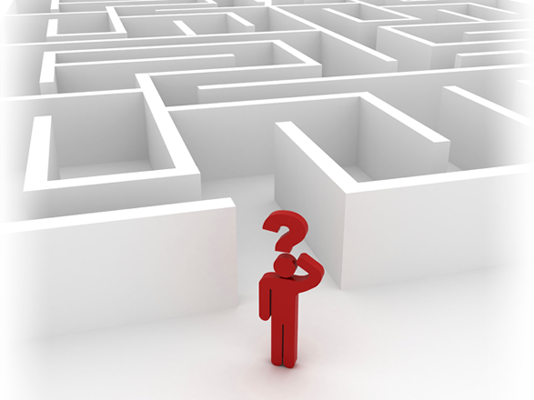 Hash Tables: Some Implementation Details
Design and Analysis of Algorithms I
Hash Table: Supported Operations
High-Level Idea
Resolving Collisions
What Makes a Good Hash Function?
Bad Hash Functions
Quick-and-Dirty Hash Functions